陕旅版英语六年级上册


Unit1 It’s time to play the violin
第2课时
WWW.PPT818.COM
快速复习
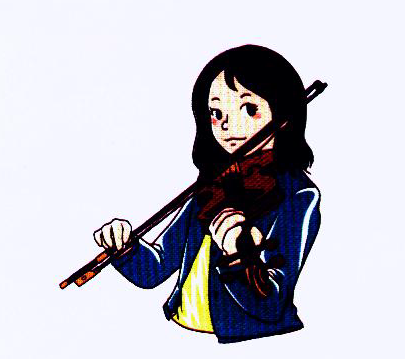 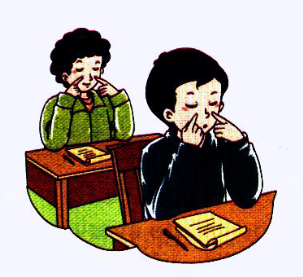 快速复习
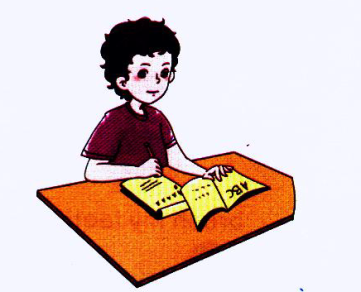 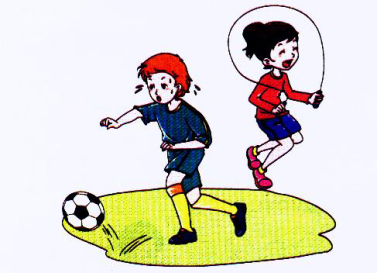 快速复习
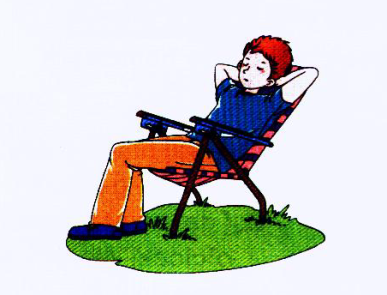 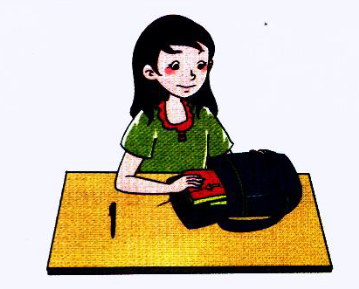 Let’s talk
教师充当妈妈的角色，找一个学生充当科林，创设情境让学生们感知
情景创设
听课文录音，试回答下列问题
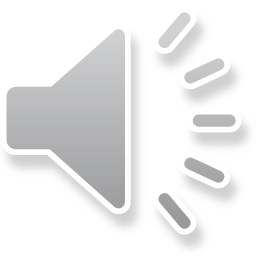 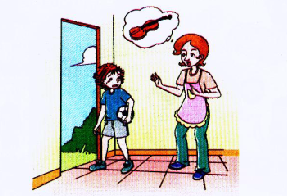 1. Is the time to learn English?
2. Can Colin go out to play?
再次感知课文
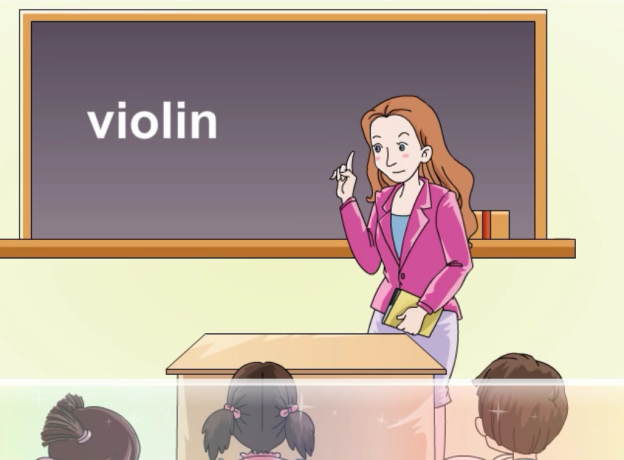 老师将准备的毛线固定在黑板上，随机拿出所准备的短语句子卡片，打乱顺序用小夹子夹住，并挂在毛线上，包括标点符号在内，让学生四人一组将组好的句子写在纸上，教师请其中一组读出他们所组成的句子。
趣味操练：Make a sentence!
Let’s play!
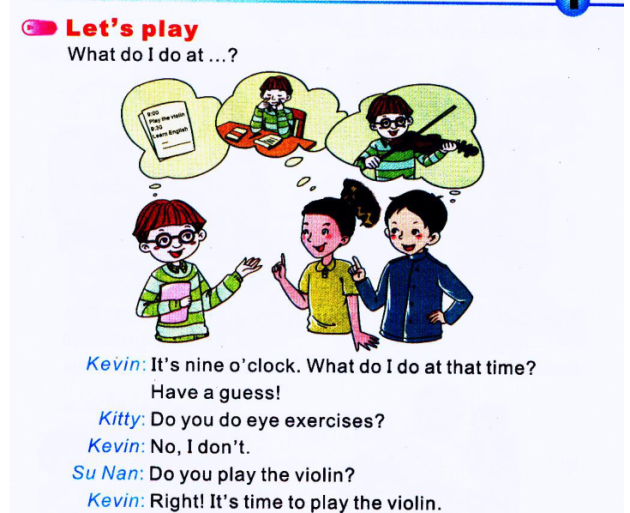